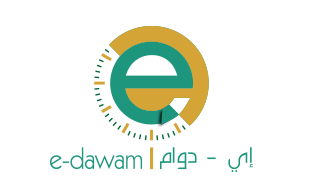 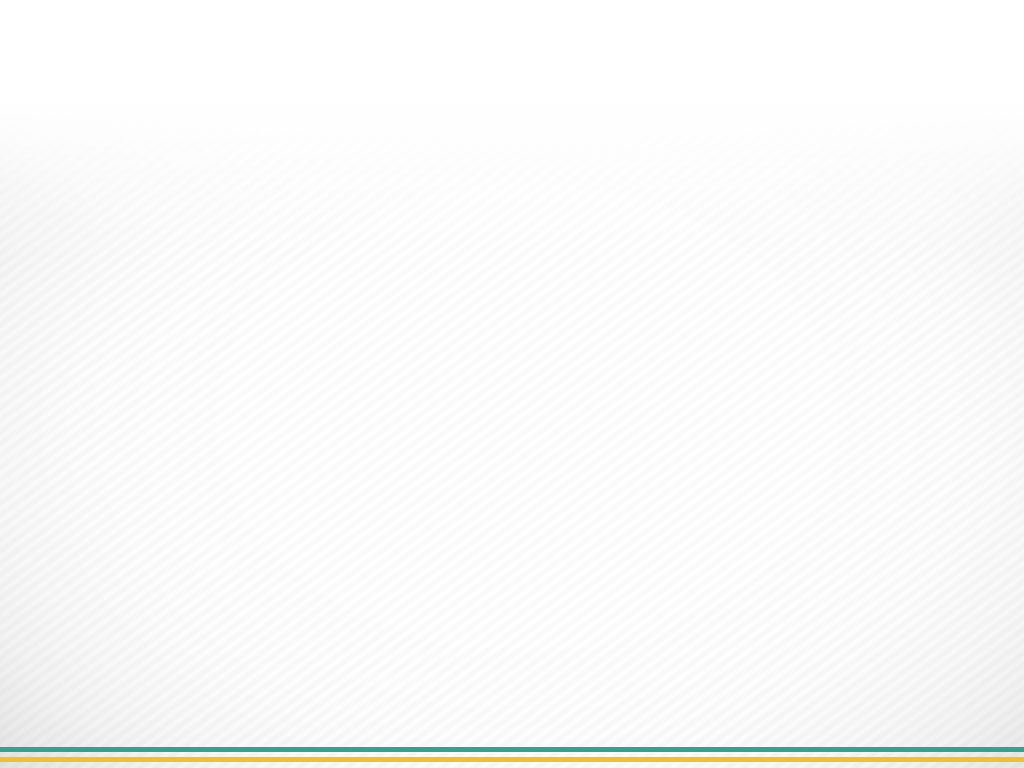 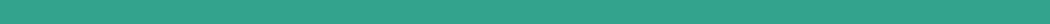 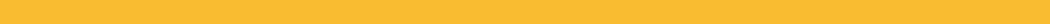 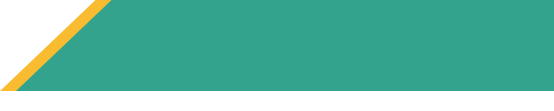 مشـــــروع «إي-دوام» للتوظيف (المباشر –عن بعد)
وإدارة العمل إلكترونياً عن بعد
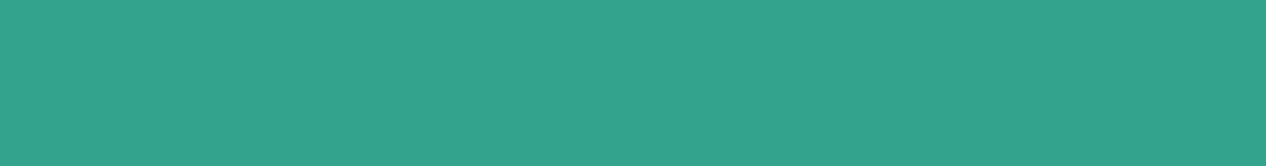 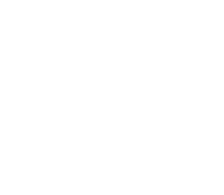 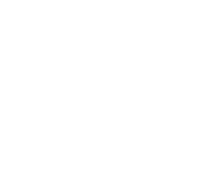 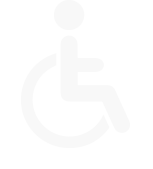 مالك مشروع «إي-دوام»
جمعية الاعاقة الحركية للكبار (حركية)
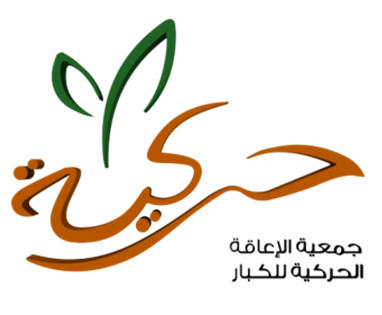 تسعى جمعية الإعاقة الحركية للكبار إلى توفير الرعاية الشاملة لذوي الإعاقة الحركية من الكبار من خلال مساهمتها في تقديم حزمة من البرامج الاجتماعية والصحية والتعليمية والتدريبية والتأهيلية وبرامج التوظيف وبرامج الرعاية العامة والخدمات المساندة بشراكة كاملة مع المجتمع لكي ينال الوطن نصيبه من ابنه المعاق.
الشركة المشغلة للمشروع (ملتقى)
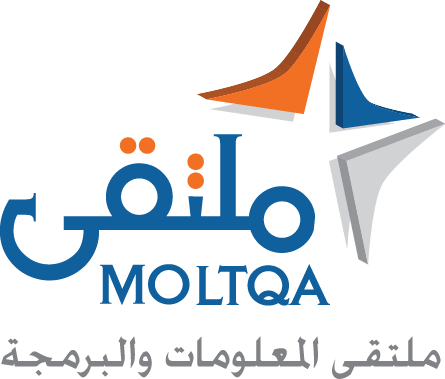 لمزيد من المعلومات عن اعمالنا زوروا موقعنا على
 http://qvsite.com/
شركة سعودية تأسست عام 2006 لتثري سوق البرمجيات بأفكار مبدعة وعملية .
تسعى الشركة لعقد تطوير العمل الخيري :
إداريا: بأنظمة ومسارات الكترونية ترتقي بالعمل وتساهم في تطوير الكوادر .
ماليا  : ابتكار مشاريع للجهات الخيرية  تحقق أهدافها وتوفر موارد مالية لها .
مركز الشركة الرئيسي في جدة و تمتلك فرعاً في الإسكندرية ( جمهورية مصر العربية )
شركائها التنفيذيين  فريق عمل من المحترفين مستعد لإنجاح المهام التي يستلمها في جميع مراحلها سعيا لرضى العميل .
مــا هــو مشــروع «إي – دوام»؟
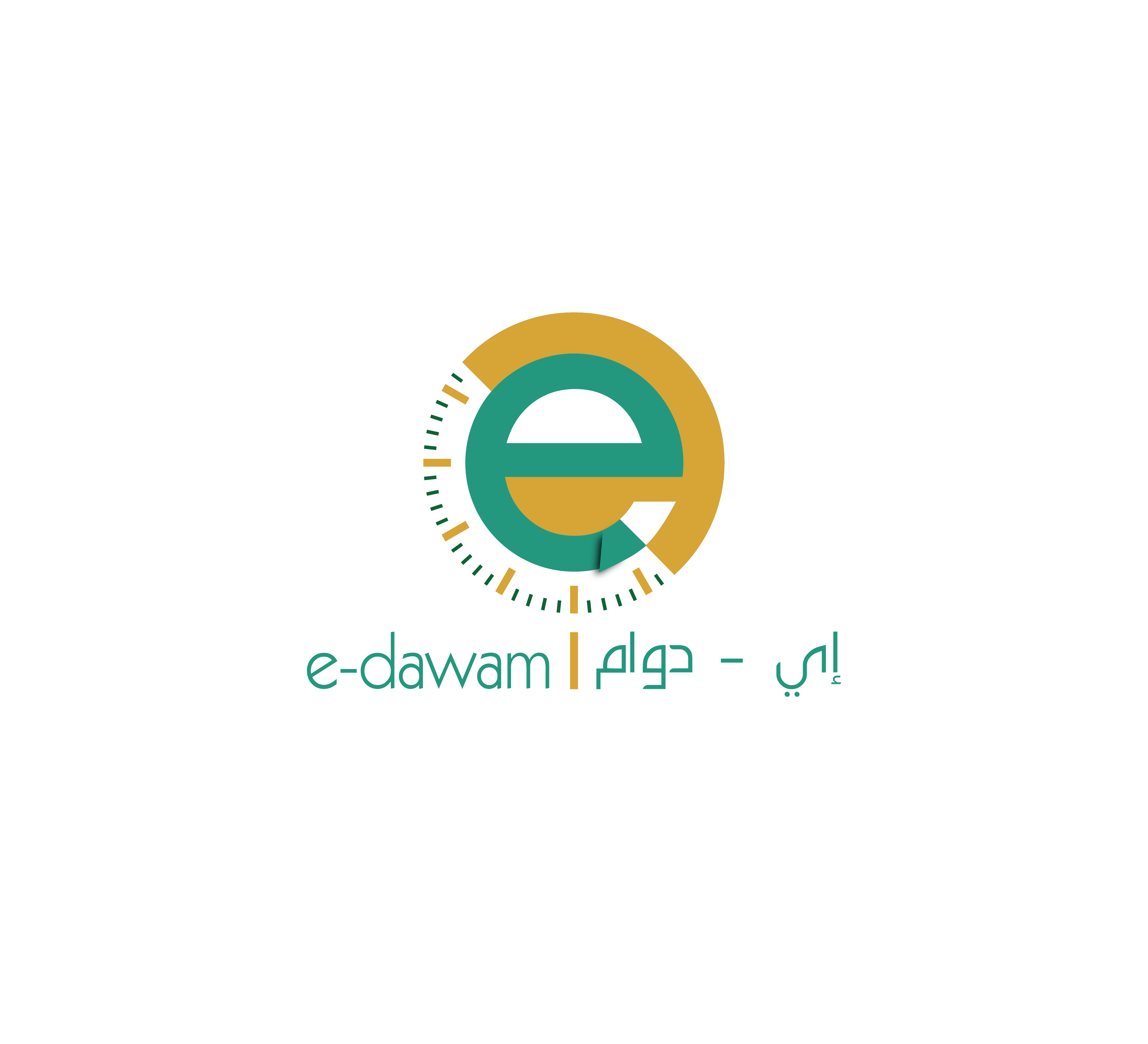 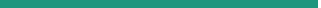 حول إي-دوام
إي-دوام مكتب توظيف حاصل على رخصة وزارة العمل رقم 388 لعام  1434 هـــ.، متخصص في،،،
التوظيف المباشر 
التوظيف عن بعد
نظام لإدارة العمل عن بعد إلكترونياً
حول إي دوام
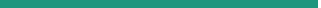 الرسالة
«إي – دوام»
أكبر نظام تقني للتوظيف وإدارة الأعمال 
لذوي الاحتياجات الخاصة وأسرهم 
بالمملكة العربية السعودية 
بحلول عملية إبداعية
الرسالة
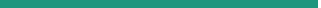 رؤيتنا
نسعى لتوطين حقيقي ومستمر لـ 10,000  وظيفة بأنحاء المملكة سنوياً خلال أول خمس سنوات من إطلاق المشروع.
رؤيتنا
لمزيد من المعلومات عن البوابة زورونا على الموقع الرسمي 
www.edawam.com
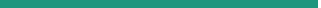 المستفيدين  من المشروع
الباحثين الجادين عن العمل من ذوي الاحتياجات الخاصة بكافة تصنيفاتهم سواء: 
حركياً 
سمعياً 
بصرياً 
بالإضافة إلى أسرهم.
المدراء الذين يسعون لنظام يساعد على إدارة وتقييم الموظف بسهولة
الشركات والمؤسسات التي تبحث عن كوادر وطنية متميزة
مراحــــل التجهيــــز
دراسات وإحصاءات عن أخر قوانين العمل بالمملكة.
متابعة نسب توطين واستخلاص تقارير لتنفيذ تقنيات لمحاربة السعودة الوهمية 
متابعة الباحثين عن عمل من ذوي الاحتياجات الخاصة بالمملكة لمعرفة حجم الشريحة المستهدفة واحتياجاتهم.
دراسة طريقة التوظيف السابقة في الجمعية للاستفادة من إيجابياتها وإيجاد حلول للسلبيات.
تجهيز تصور للمشروع بمساراته المتعددة لإدارة العملية الوظيفية من خلال التقنيات الذكية.
استخراج ترخيص مكتب توظيف من وزارة العمل.
تجهيز برمجي وإداري لتنفيذ بوابة إلكترونية كواجهة رئيسية لمكتب التوظيف.
تجميع البيانات المعتمدة من وزارة العمل والتي تخص أنشطة العمل وأنواع الإعاقات التي تناسب ظروف العمل لوضعها بالبوابة .
تنفيذ تقنية برمجية ونظام لإدارة العمل عن بعد وربطه بالبوابة.
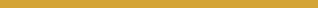 مسارات العمل في «إي-دوام»
البوابة الإلكترونية
E-Task
حملة التسويق الإلكتروني
البوابة الإلكترونية
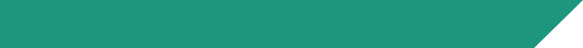 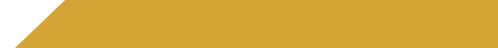 البوابة الإلكترونية لــ «إي-دوام»
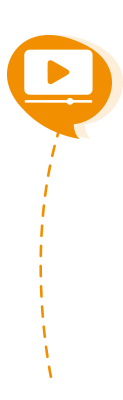 فيديوهات مساعدة
البحث
تسجيل
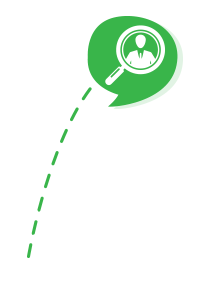 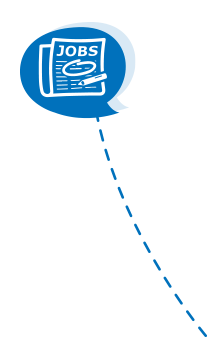 نظام إدارة المهام
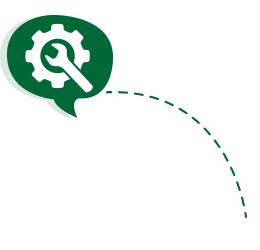 دعم فني
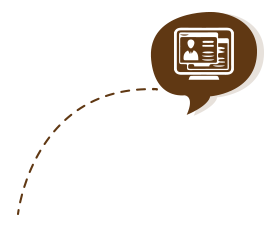 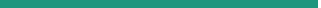 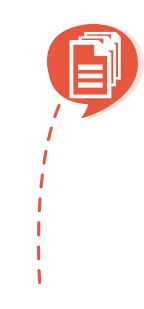 مقالات تنمية بشرية
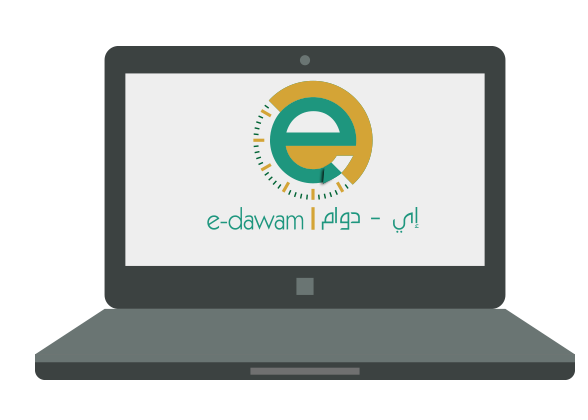 إدارة الملف الشخصي
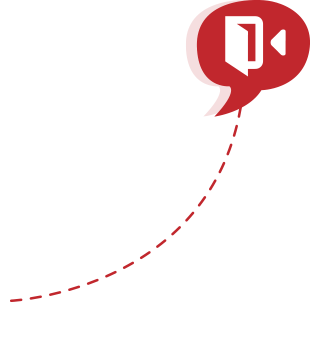 مشاركة المحتوى
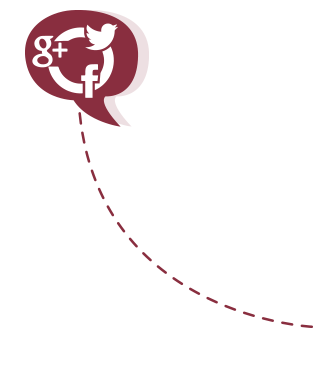 مراحل تنفيذ مشروع «إي-دوام»
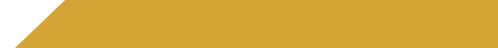 مراحل تنفيذ بوابة «إي-دوام»
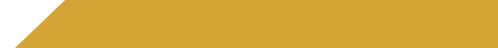 تم الاعتماد في تنفيذ المشروع على نظام الـ Scrum  وتم تقسم المشروع إلى مراحل، وفي تصميم الـ «البوابة» تم الانتهاء من المرحلة الاولى والثانية “sprint1”، “sprint2” كما هو موضح أدناه،،،
مراحل تنفيذ بوابة «إي-دوام»
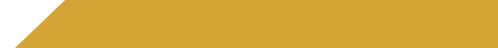 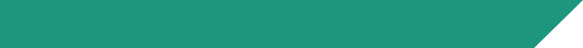 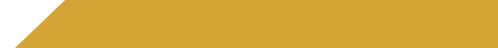 نظام إدارة العمل عن بعد «E-Task»
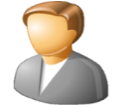 قبول المهمة
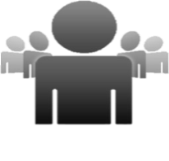 إرسال مهمة 
" إضافة مرفقات / ملاحظات"
استلام المهمة «بعد قبولها»
مدير
موظف
متابعة المهام من خلال الاشعارات
إضافة مرفقات
مخرجات البرنامج
رفض المهمة
إضافة تعليقات
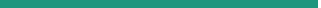 الاطلاع على سجل عمليات المهمة
استخراج تقارير
الاطلاع على احصاءات
التقييم
تحديد عدد ساعات تنفيذ المهمة
ايقاف / اعادة فتح المهمة
اعادة اسناد المهمة
مدير
رفض المهمة
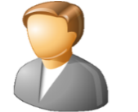 إرسال المهام المنجزة
اعتماد المهمة
مراحل تنفيذ نظام«E-Task»
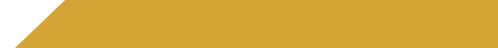 تم الاعتماد في تنفيذ المشروع على نظام الـ Scrum  وتم تقسم المشروع إلى مراحل، وفي نظام الـ «E-task» تم الانتهاء من المرحلة الاولى “sprint1” والموضحة كالآتي،،،
مراحل تنفيذ نظام«E-Task»
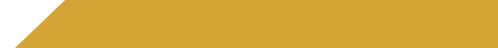 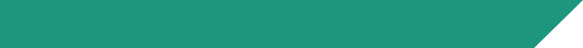 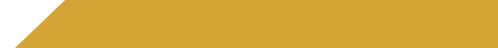 حملة تسويق إلكتروني
هدف الحملة التسويقية لبوابة «إي-دوام»
إشهار ونشر البوابة والتعريف بها 
تجميع السير الذاتية 
التفاعل مع الجمهور السعودي ومعرفة متطلباته لتحديد اساليب منهجية في توفيرها.
توطيد الثقة بين اسم «إي-دوام» والجمهور العام.
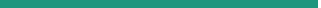 المستهدفين من الحملة التسويقية
الباحثين عن عمل ذوي الاحتياجات الخاصة بشكل خاص
المجتمع السعودي بشكل عام
إطلاق بوابة «إي – دوام»
تدشين بوابة توظيف "إي- دوام " ضمن فعاليات ملتقى توظيف ذوي الاحتياجات الخاصة
قام الأمير خالد بن بندر بن عبدالعزيز أمير منطقة الرياض بتدشين بوابة التوظيف (إي-دوام) المتخصصة في توظيف ذوي الاحتياجات الخاصة وأسرهم، ضمن فعاليات ملتقى التوظيف الوطني الاول لذوي الاحتياجات الخاصة الاحد 12 رجب 1435 هـ.
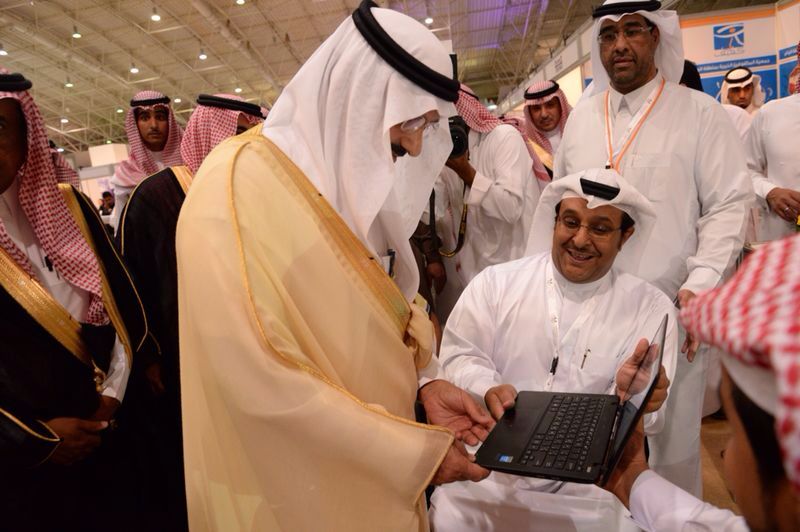 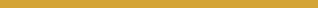 آلية التشغيل والإدارة
المرحلة الأولى: "مرحلة التوفيق والتجميع الإداري بين الشركات والموظفين" ،،،
التأكد من صحة البيانات للمشتركين بالبوابة قبل تفعيل الحسابات من خلال فريق عمل إدارة الموظفين والشركات.
متابعة المسجلين بالبوابة سواء موظفين أو شركات من خلال بريد إدارة الشركات وبريد إدارة الموظفين 
استخدام خطوات إدارية لاقتراح أفضل الوظائف الشاغرة لراغبي التوظيف مع أقرب الأشخاص الملائمين للوظائف المرجوة من الشركات من خلال فريق متخصص 
ارسال بريد دوري للمشتركين بالمقترحات الوظيفية.
متابعة استفسارات العملاء من خلال إدارة اتصل بنا.
تحديث الفيديوهات بالبوابة للزوار لتشمل شرح كافة خطوات الاستفادة من خصائص البوابة 
تحديث مقالات التنمية البشرية بالبوابة للاستفادة من نصائح عامة لتعلم أجواء العمل عن بعد وكيفية الاستفادة منه بطريقة صحيحة ومنتجة.
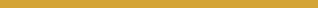 آلية التشغيل والإدارة
المرحلة الثانية: "مرحلة التفاعل الإلكتروني بين الشركات والموظفين بالبوابة" ،،،
تفعيل خاصية البحث بالبوابة للموظف / الشركة 
الشركة تضيف موظفين لقائمة المفضلة لاختيار المناسب لها 
تقنيات متعددة للبحث المتقدم للمشتركين للوصول إلى أقرب المواصفات المناسبة لهم
الشركة تستطيع إضافة الموظفين المناسبين إلى قائمة المقابلات ومن خلالها يمكنها رؤية بيانات الاتصال الخاصة بالموظف الذي تم اختياره بعد موافقته
الموظف يستطيع اضافة وظيفة للمفضلة / التقدم للوظيفة 
متابعة مهام الطرفين سواء شركة أو موظف من خلال نظام لإدارة العمل عن بعد
متابعة الموظف الذي تم اضافته بقائمة المقابلات للتأكد من التوظيف بصورة صحيحة من قبل إدارة البوابة.
متابعة عملية التوظيف عن بعد من خلال نظام برمجي لإصدار التقارير والاحصاءات الدورية للمشتركين.
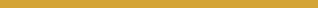 الموارد البشرية وفريق العمل
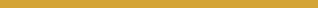 أرقــــام وإحصــــاءات
نسب زيارة الموقع الالكتروني
يشير الاحصاء أدناه إلى معدلات الزيارة للموقع منذ اطلاق المشروع 12رجب 1435هـ وحتى يوم 20 رجب 1435هـ
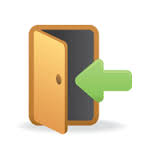 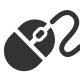 263 زائر
8.05 متوسط مدة الزيارة
6.11 صفحة/جلسة
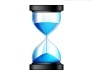 أرقــــام وإحصــــاءات
المهتمين بالموقع الالكتروني
يشير التقرير إلى أن الزيارات من زائرين جدد تقدر ب 110 زيارة في مقابل 92 زيارات من مستخدمين سبق أن دخلوا على الموقع من قبل وهي نسبة مقبولة
أرقــــام وإحصــــاءات
مدة الحملة التسويقية: 3 شهور
الإحصاءات الموضحة أدناه تشير إلى مدى تفاعيل صفات التواصل الاجتماعي منذ إطلاق المشروع من 12 رجب 1435هـ حتى 26 رجب 1435 هـ
حملات تسويقية
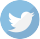 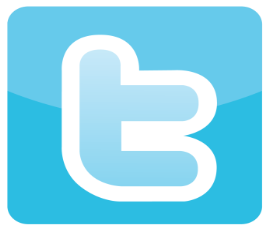 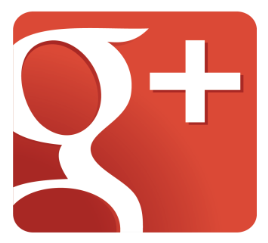 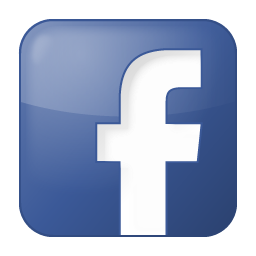 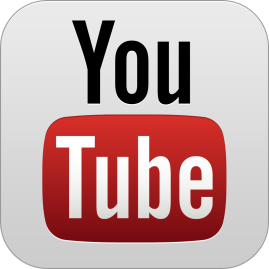 تويتر
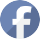 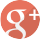 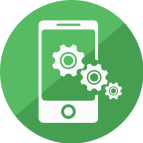 جوجل بلس
فيس بوك
نسخة جوال
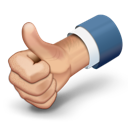 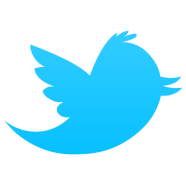 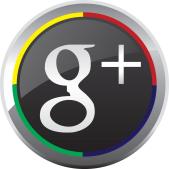 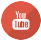 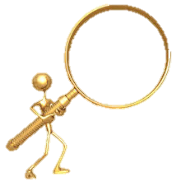 يوتيوب
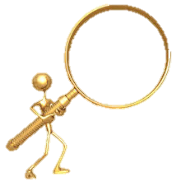 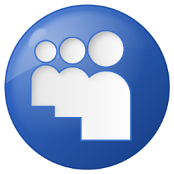 شاهد آخر الفيديوهات على قناة اليوتيوب
http://www.youtube.com/watch?v=IPETSisjJDE
الفيديو التسويقي
http://www.youtube.com/watch?v=TyEfFc2STis
التسجيل السريع بالبوابة
خطوات تسجيل موظف بالبوابة
http://www.youtube.com/watch?v=aoTtwMlB0gE
تسجيل شركة بالبوابة
http://www.youtube.com/watch?v=kPoRQpB46Wc
خطوات إضافة وإسناد مهمة ببرنامج إي تاسك
http://www.youtube.com/watch?v=F9vXDnd5A2A
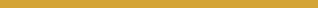 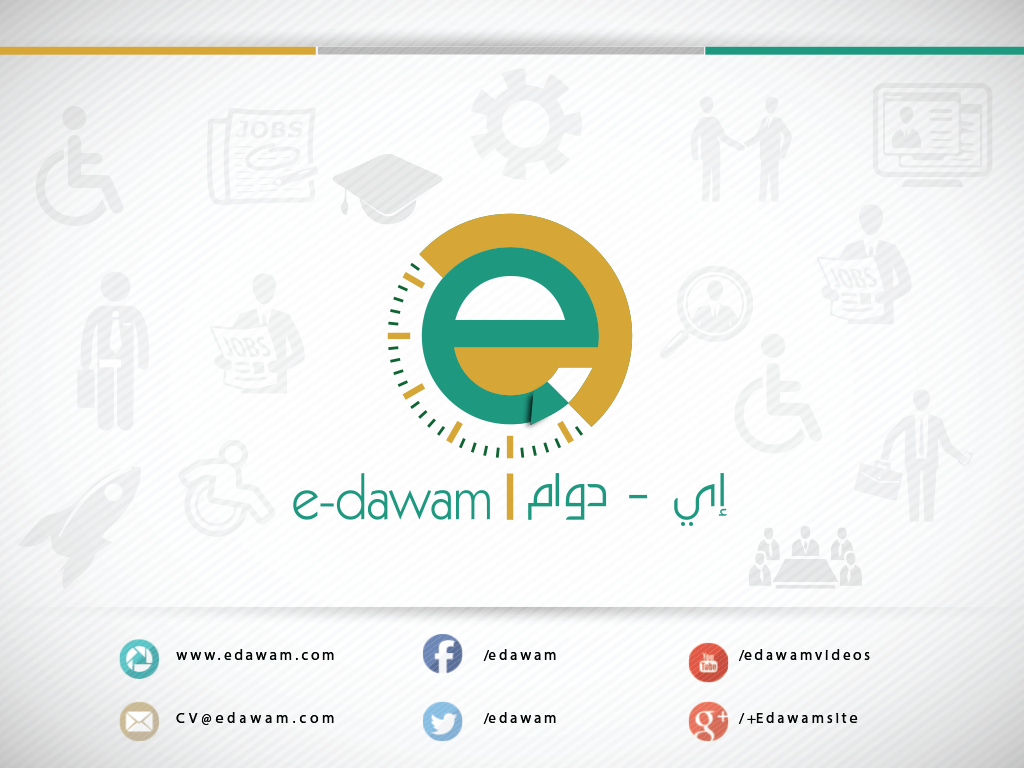 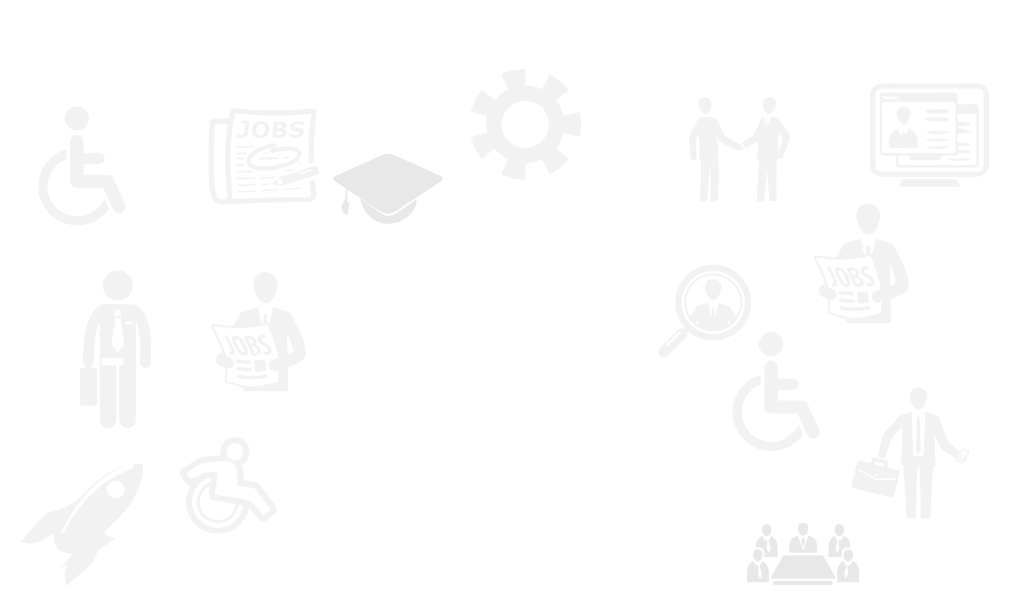 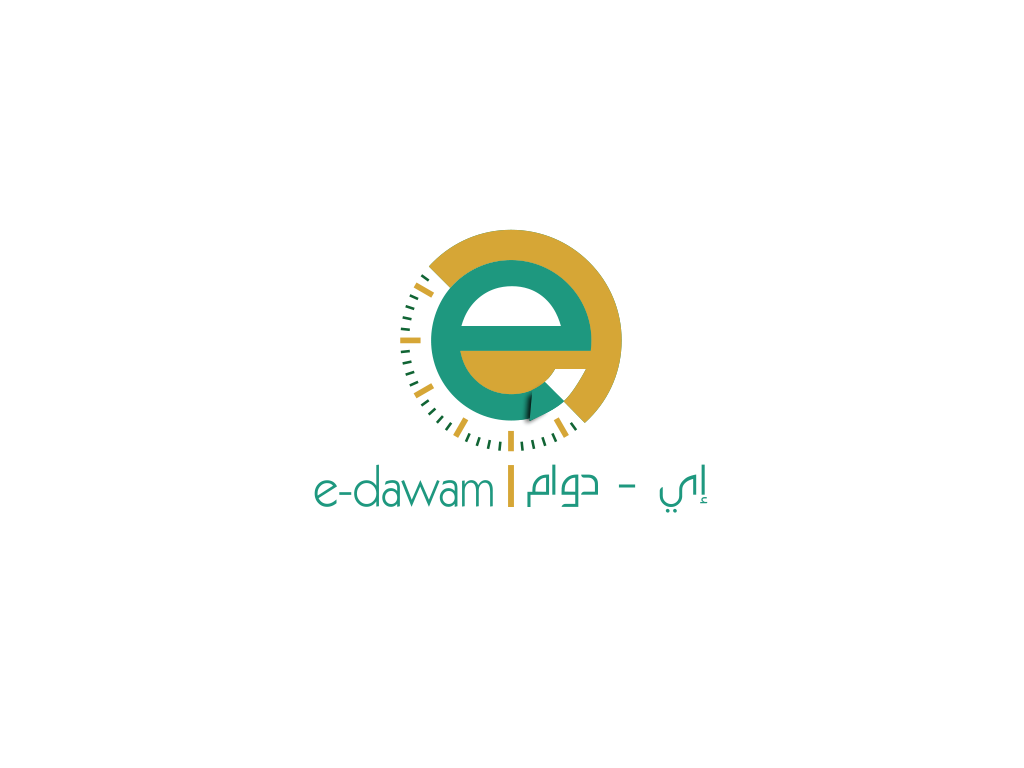 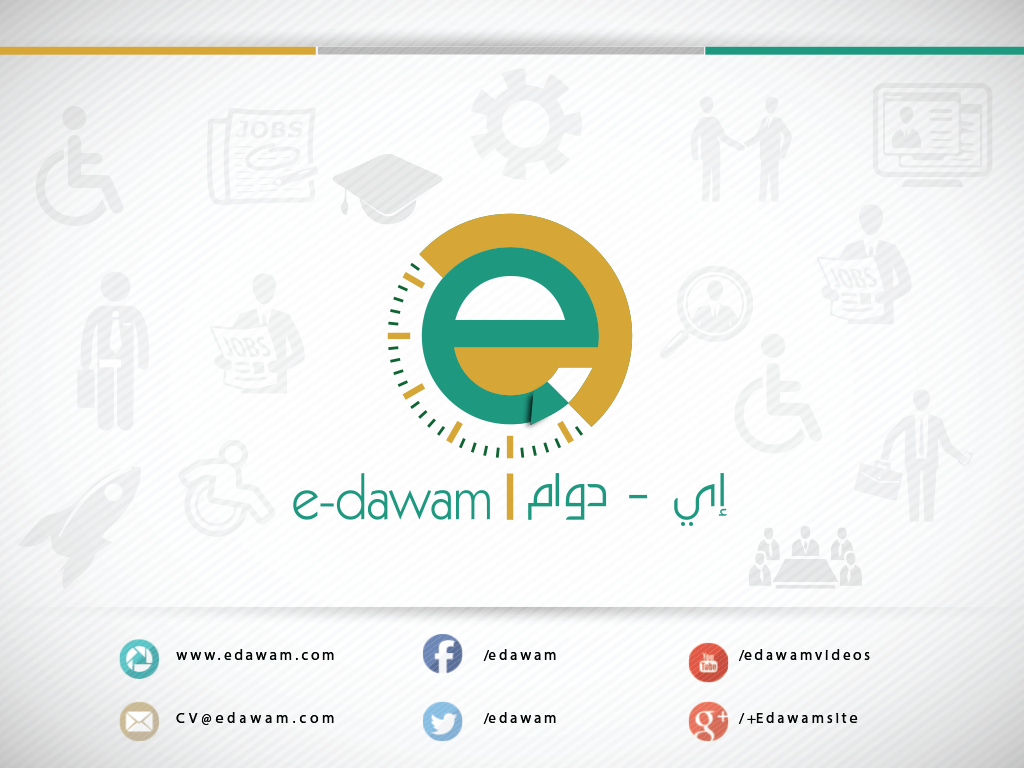